Лепка из пластилина
«На зарядку становись»
для подготовительной к школе группы
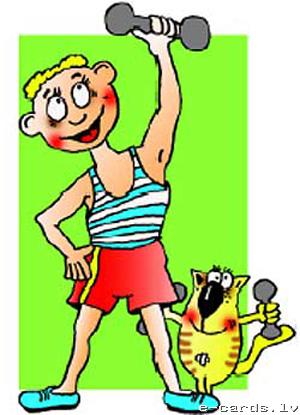 Выполнила:
Воспитатель
Мирхаева Е.Р.
Вам потребуется:
Пластилин, стека, салфетка, доска для лепки.
Пластилин предварительно разогреть.
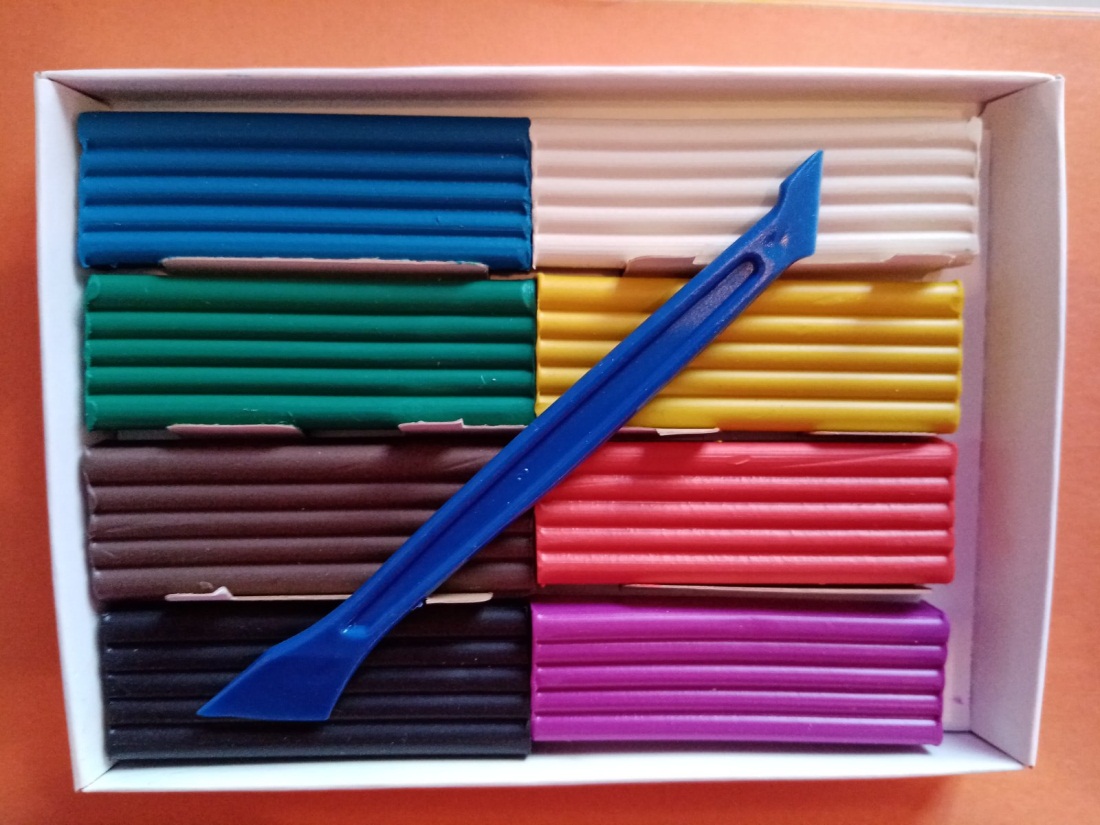 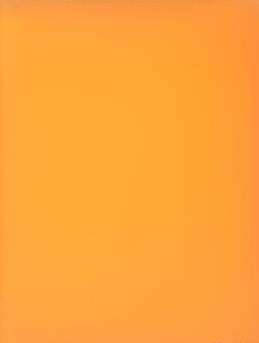 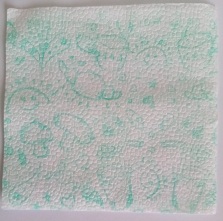 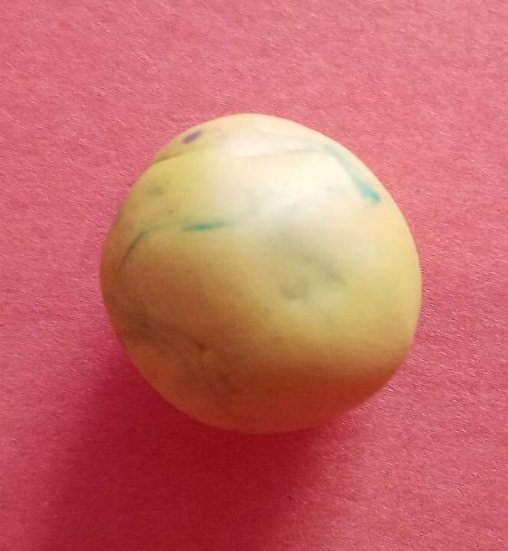 Раскатываем голову
Лепим глаза,
волосы,
рот.
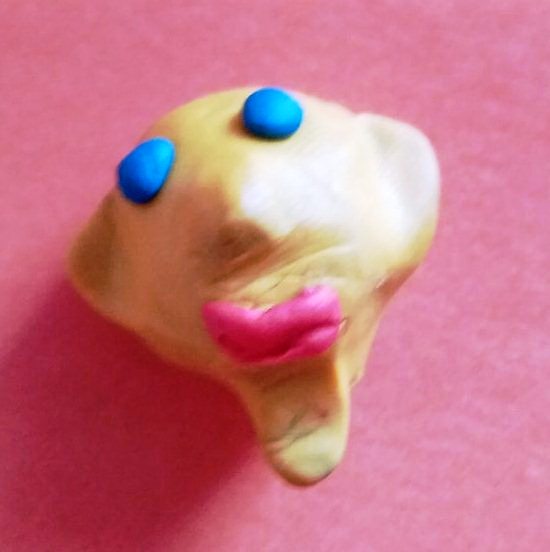 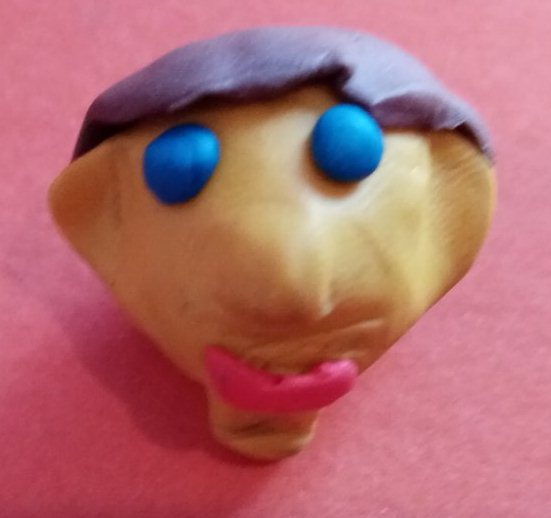 Затем приступаем к лепке туловище.
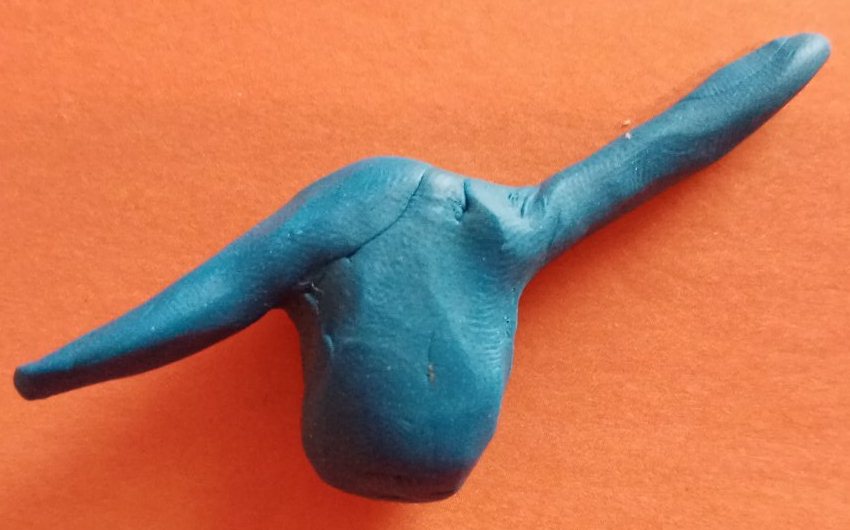 Приступаем к лепке ног. Раскатываем пластилин, сгибаем пополам. Лепим обувь.
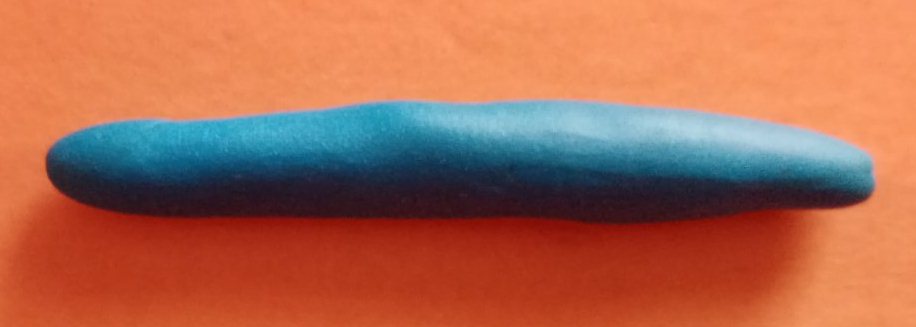 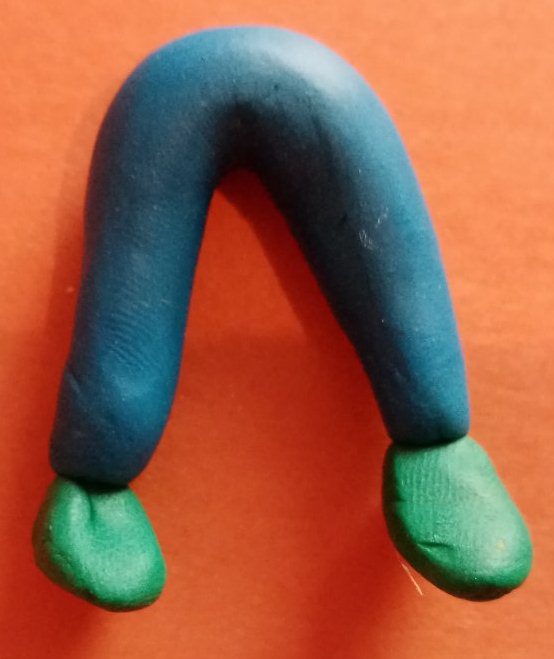 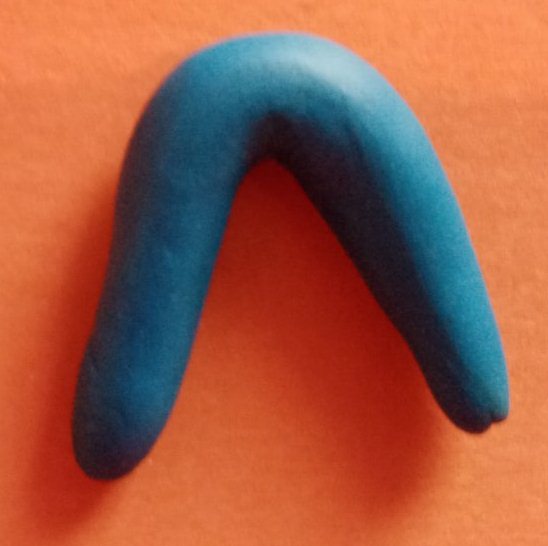 Соединяем голову, туловище и ноги.
При соединении деталей приглаживаем.
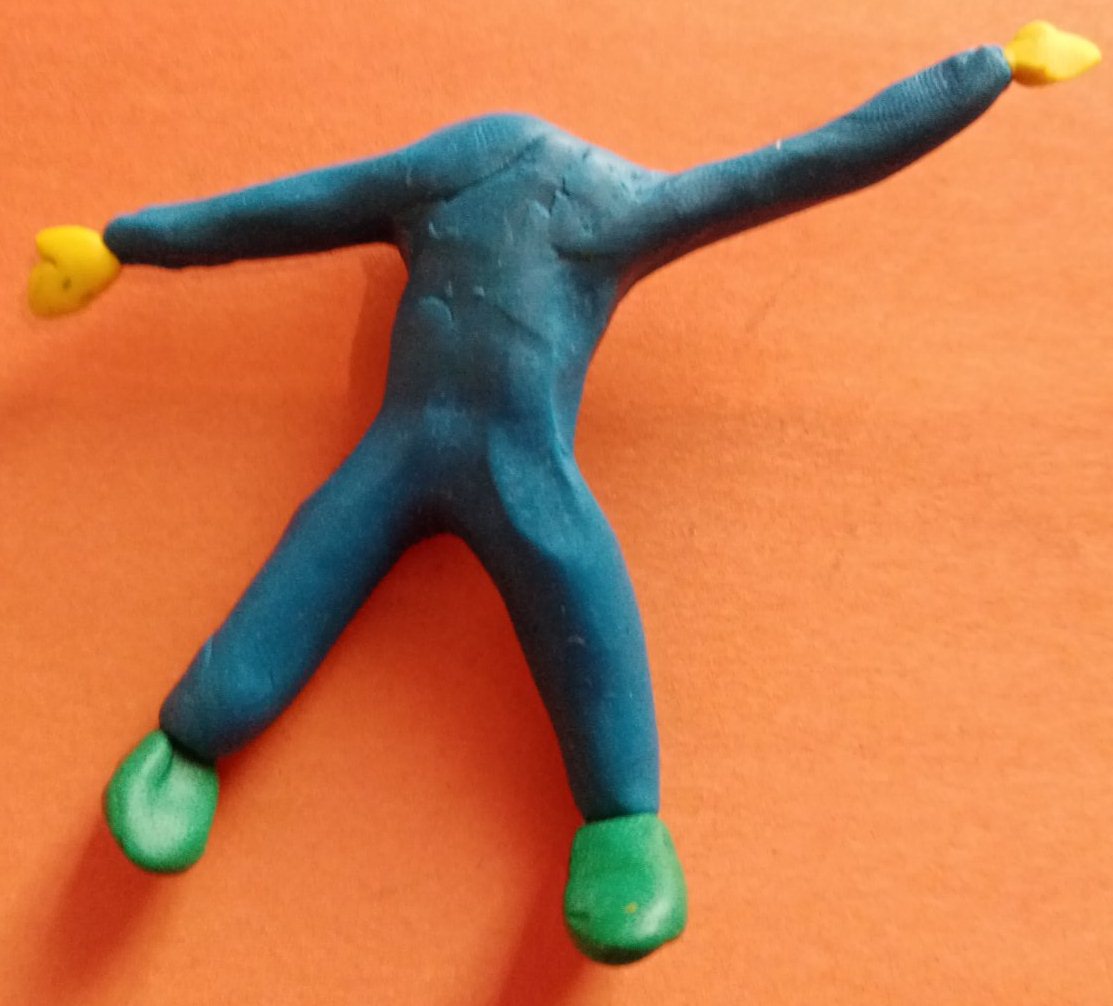 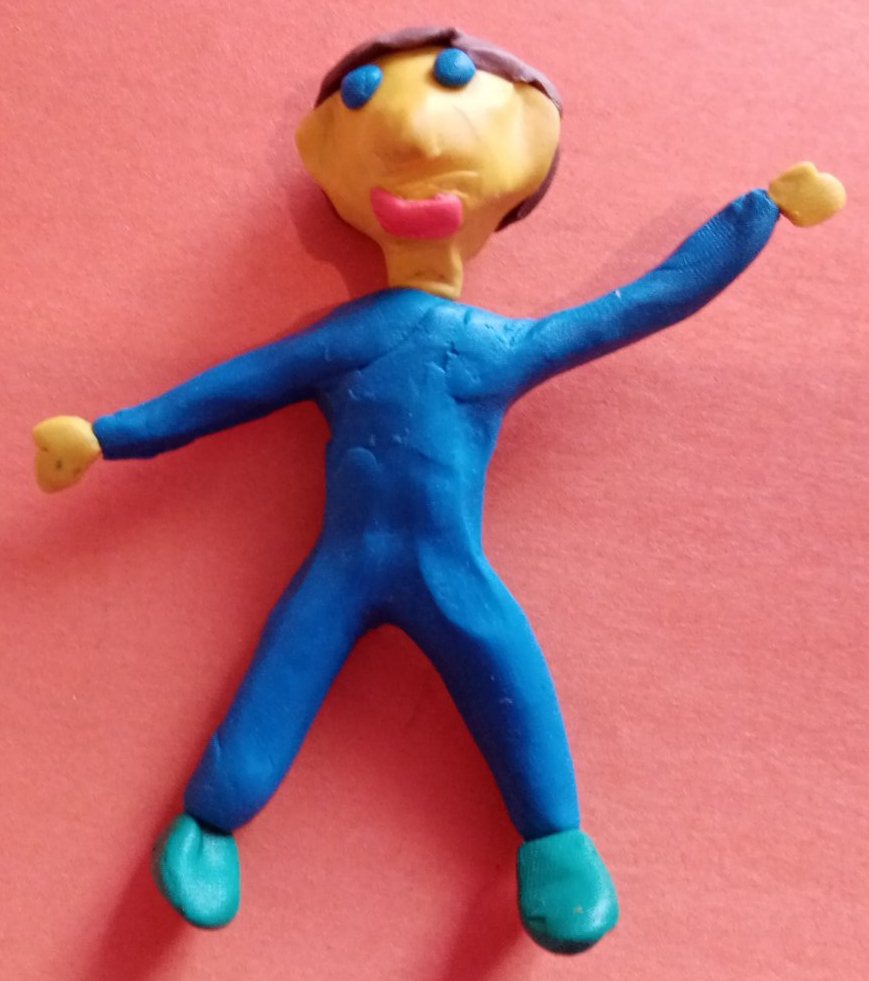 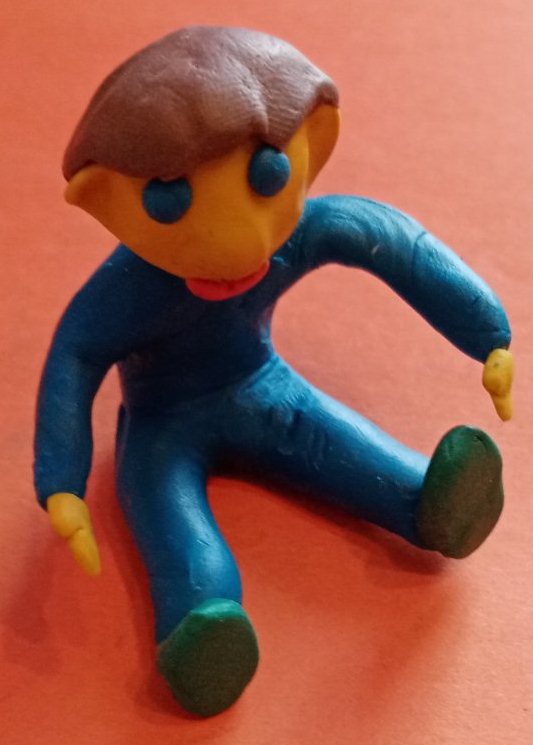 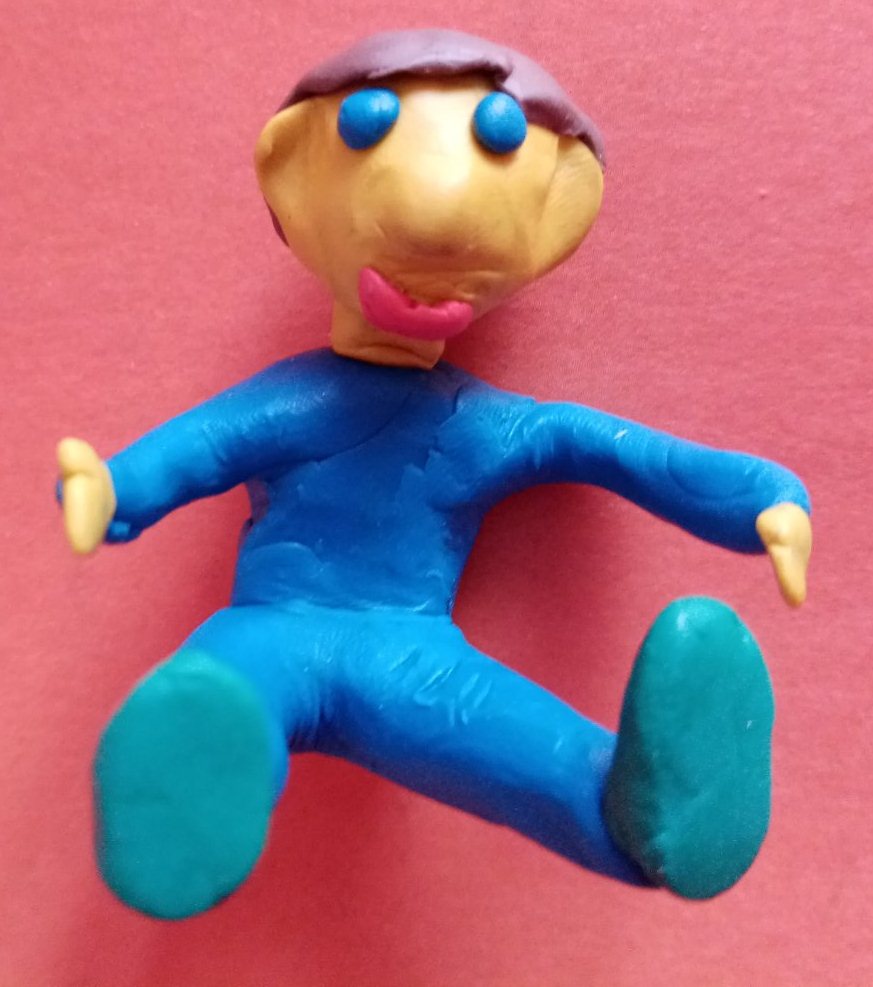 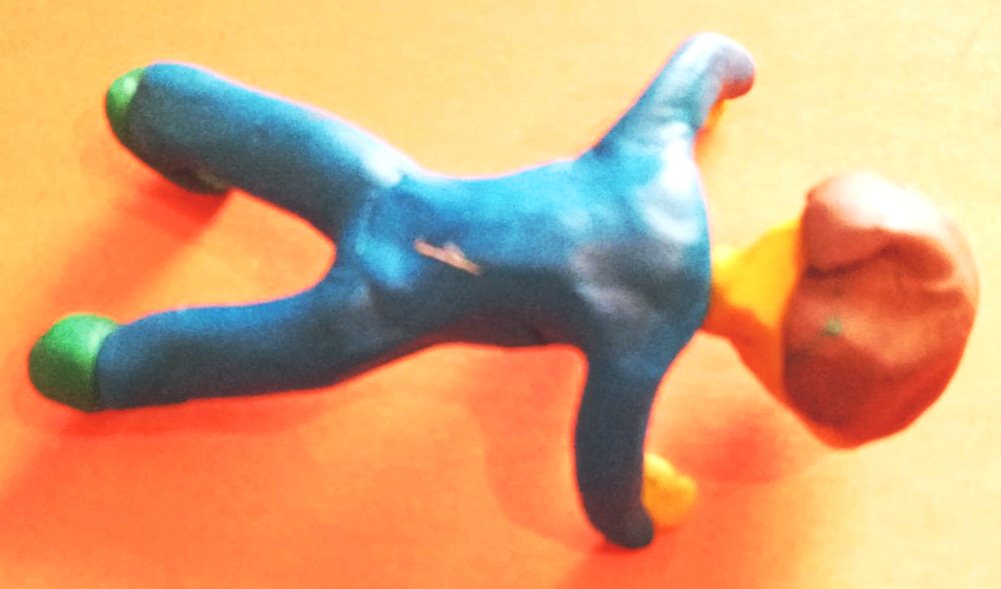 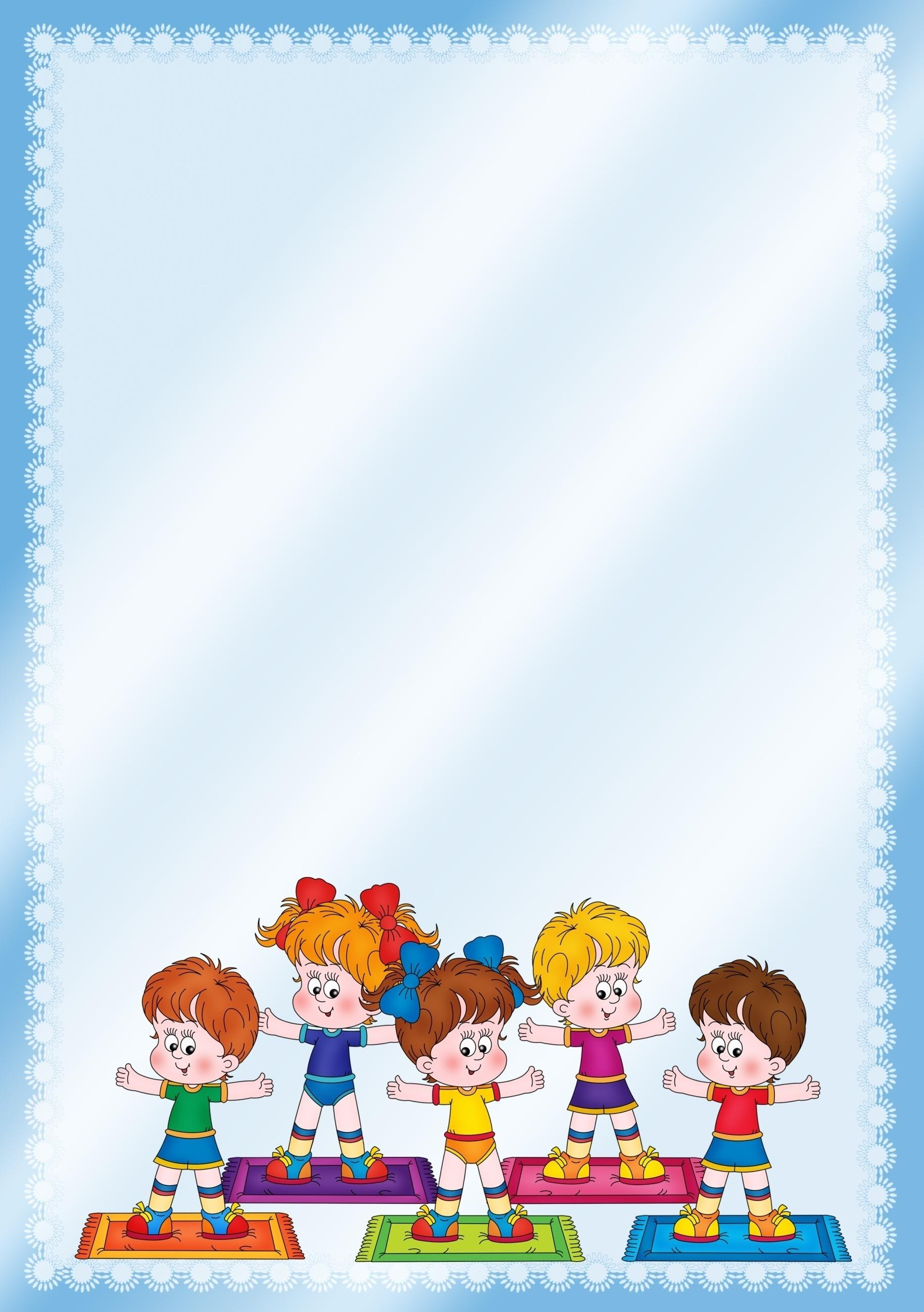 Спасибо за внимание!
Успехов в работе!